A typology of social energy innovations in practice 

Look what the neighbours are doing! Communities shaping sustainability
SMARTEES Final Conference

Gabriele Quinti, Giovanni Caiati, Federico Luigi Marta

Online, 14 September 2021
ENERGY TRANSITION AS A SOCIAL ISSUE
Some profound transformations experienced in contemporary societies: 
Multiplicity of relevant actors with energy issues in their own agenda
Increased circulation of knowledge and information 
The possibility for everyone to reach a wide audience due to the digitisation process
Increasing standard of living and its progressive share with larger parts of the population
The issue is no longer “only” technical/economic but also social e.g., the result of continuous interactions involving different actors, factors, and social processes
Not only technical innovation, but social innovation too
SOCIAL INNOVATION (SI) IN ENERGY TRANSITION
“SI in energy transition is a process of change in social relationships, interactions, configurations, and/or the sharing of knowledge leading to, or based on, new environmentally sustainable ways of producing, managing, and consuming energy that meet social challenges/problems” 
(SMARTEES Policy brief on “Social innovation in energy transition” – D3.3)
SMARTEES TYPOLOGY OF SI in ET
A typology of SI in ET exists since the SMARTEES start-up
Holistic and persistent mobility plan: Groningen and Zürich (Cluster 1)
Islands aiming to achieve energy independence through renewable and energy efficiency measures and revive island communities: Samsø and El Hierro (Cluster 2)
Districts developing integrating regeneration projects based on energy transition: Stockholm and Malmö (Cluster 3)
Mobility in superblocks: Barcelona, Vitoria-Gasteiz (Cluster 4) 
Energy efficiency measures for houses/buildings with the aim of fighting fuel poverty: Aberdeen and Timisoara (Cluster 5)
BUT HOW IT WORKS IN PRACTICE?
To understand how social action in energy transition is working in practice, 3 frames will be applied:
A frame inspired by Responsible Research and Innovation (RRI)
A frame related to structural change
A frame inspired by the Human energy approach
(there is a minimum of overlapping among these 3 frames)
NOW
We will present these 3 frames
Apply to Cluster 1 cases (no time for doing it to the other clusters)
FIRST FRAME: FROM RRI
Responsible Research and Innovation (RRI) (Von Schomberg, R., 2013. A vision of responsible innovation), is an approach that assesses potential implications and societal expectations with regard to R&I, with the aim to foster the design of inclusive and sustainable research. RRI is characterised by four dimension (anticipation, reflexivity, inclusiveness and responsiveness) useful to understand how SI in ET works in practice
Anticipation – SI in ET represent already existing "parts" or "pieces" of a future post-carbon society  basic features of a complex transition to environmentally sustainable society
Reflexivity – SI processes are characterised by reflexivity and social learning, which allows identifying “social mechanisms” suitable for transfer or up-scaling
Inclusion – SI involves a wider set of actors, their relations, and the local and economic dynamics that lead to an actual change in the energy system
Responsiveness – SI processes are characterised by social reactions (including conflicts and resistances), which have to be considered for all involved actors, not only citizens. In SI a capacity to deal with and respond to such emerging issues have been developed
SECOND FRAME: SI AS STRUCTURAL CHANGE
As stated, SI is a process of change (SMARTEES, D3.4, 2019). We could “reverse” the question and hypothesize that such a change could be a necessary condition of an actual energy transition. According to this hypothesis, a model of social innovation in the energy transition should, therefore, entails a structural change. This concept was already developed in other fields such as gender equality policies in science and technology and refers to profound modifications of organisations in order to pursue pervasive and definite objectives. It entails four main features, here applied to SI in ET.
Irreversibility – induced transformations are so rooted in the energy systems that they cannot be easily reversed, e.g., by a simple leadership turn-over or budget cuts.
Comprehensiveness – comprehensive modification of the local life, affecting, e.g., cultural and cognitive attitudes of citizens and local leaders, daily behaviours and practices, communication patterns and, obviously, procedures, rules, standards, etc.
Inclusiveness – involve all the relevant stakeholders within the involved territory system, from the leaderships to the citizens. Structural change has to be a collective effort (top-down and bottom-up processes are to be activated and coordinated).
Contextualisation – contextualise structural change, e.g., devising strategies and tools which are specifically tailored on the concerned territory and in its energy system
THIRD FRAME: HUMAN ENERGY APPROACH
Human Energy (Caiati et al., 2019) is a holistic and all inclusive understanding, articulated in three dimensions that show different ways on which the human factor lies behind the energy system:
Social energy is the human capacity to bring together different forms of social activism that coordinate, and orient different social actors toward common goals and to overcome conflicts and oppositions that may represent a waste of energy
	 active participation of citizens in decision making
	 widespread practice of negotiation
	 continuous and multilateral communication on multiple levels
Endosomatic energy represents the human capacity of effecting profound changes at the personal level in one’s daily actions and convictions, in view of using the physical energy (e.g., biking)  in synergy with the energy system as a whole
	 increased resort to muscular energy  (e.g., walking or cycling)
Extrasomatic energy is the human capacity to activate and use the natural resources through the adoption of all kinds of equipment, technology or machinery using all energy sources, whether carbon or low carbon 
	 change towards low/no carbon energy sources
	 shared ownership of the means of production and self-production of energy
RRI FRAME X SMARTEES CASES (Cluster 1)
Anticipation - low in both cases
Reflexivity
Groningen: low at the beginning; higher later (high now)
Zürich: medium-high
Inclusion
Groningen: low at the beginning; higher late (high now)
Zürich: high
Responsiveness
Groningen: medium at the beginning; high now
Zürich: high
STRUCTURAL CHANGES X SMARTEES CASES (Cl.1)
Irreversibility. In both cities, transformation in mobility patterns is so deeply rooted (albeit leadership turn-over), to be considered irreversible (e.g. Zürich from 53% to 60% of the Zürich households do not own a car; Groningen, an average of 1.4 bikes per person).
Comprehensiveness. Mobility patterns changed deeply. However, in Zürich, a comprehensive modification of the local life, affecting attitudes, daily behaviors  and practices of citizens, beyond the mobility, cannot be perceived. Moreover, mobility strategy is still weakly integrated in the broader energy policy. In Groningen, the quality of the public space improved with positive effects on social cohesion; moreover many relevant sustainability dimensions such as well-being, energy use and economic viability have been positively affected.
Inclusiveness. Since many years change has deeply involved (almost) all the relevant players and stakeholders within the involved territory/system, from the leaderships to the citizens, and the evolution of the mobility patterns can be considered a collective effort. This is true since ever in Zürich, while in Groningen, the organisation of city planning has changed completely during the years with a transition from top-down policy to a mixed policy via consultation to referenda and co-creation of plans thanks also to intensive relations between the citizens, municipality and shopkeepers/entrepreneurs.
Contextualisation. Both cases are highly contextualised. In Zürich, many social features of the mobility strategy have been conceived according to an institutional context (e.g., the “direct democracy” through frequent referenda and intensive consultations), which is very specific to Switzerland. Groningen case is rooted ion the biking culture widespread in countries such the Netherlands and often much less elsewhere.
HUMAN ENERGY X SMARTEES CASES (Cluster 1)
Social energy
citizens in decision making (see 1st and 2nd frame)
widespread practice of negotiation:
Zürich: high
Groningen: low at the beginning; higher later
continuous and multilateral communication on multiple levels: high in both cases
Endosomatic energy
increased resort to muscular energy  (e.g., walking or cycling)
Zürich: medium
Groningen: very high
Extrasomatic energy
towards low/no carbon energy sources:
Zürich: medium 
Groningen: medium/high (lighthouse city)
shared ownership/self-production of energy: low in both cases
CONCLUDING REMARKS
TIPOLOGY EX-ANTE
According to the territory (city, district, island)
According to the related technology/urban innovation(s)
 The five SMARTEES clusters

we could try to conceive a TIPOLOGY EX POST (based on the 3 frames)
Irreversibility + anticipation (diachronic “solidity”)
Comprehensiveness + Extrasomatic energy (sectoral integration)
Inclusion/inclusiveness/social energy (social actors’ involvement)
Responsiveness + Reflexivity (process control)
Contextualisation + Endosomatic energy (consideration of specificities)

But that's another story ... we could deal with it in a future project (hopefully…)
REFERENCES
Caiati G., d’Andrea L., Quinti G. (2019). “Energy Transition, Anticipation and Change: A Study on the Anticipatory Experiences of the Low Carbon Society”, in Poli M., Valerio M., Anticipation, agency and complexity, Springer, Cham
Quinti, G., Caiati, G., Gruenig, M., O’Donnell, B., Amerighi, O., Baldissara, B., & Felici, B. (2016). European Distributed Renewable Energy Case Studies. In Low-carbon Energy Security from a European Perspective (pp. 135-180)
SI-DRIVE (2014). Theoretical approaches to social innovation. A critical literature review 
SMARTEES (2019). Policy brief on “Social innovation in energy transition” – D3.3
SMARTEES (2019). Report on Five Models of Social Innovation” – D3.4
Valkenburg G., Bijker W.E., Swierstra T.E., Bichard E., Caiati G., Cassen C., Cotella G., Grünig M., Quinti G.  (2015). Secure and low-carbon energy is citizens’ energy. A Manifesto for human-based governance of secure and low carbon energy transition
Von Schomberg, R. (2013). A vision of responsible innovation
Thank you!
Stay in touch!
Gabriele Quinti
quinti@knowledge-innovation.org
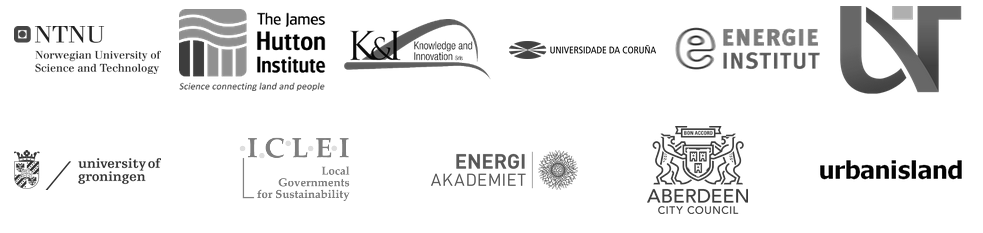 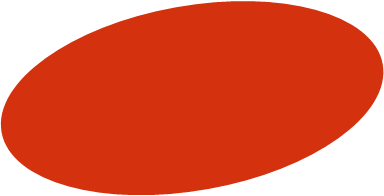 www.local-social-innovation.eu